Развитие мелкой моторики, как средство развития речи.
Выполнила:
                            учитель-логопед МБДОУ
Нижнегорского детского сада «Чебурашка» 
Сеитбелялова Эльмира Шевкетовна
В.А. Сухомлинский говорил: «Ум ребенка находится на кончиках его пальцев». Чем лучше работают пальцы и вся кисть, тем лучше говорит ребенок.
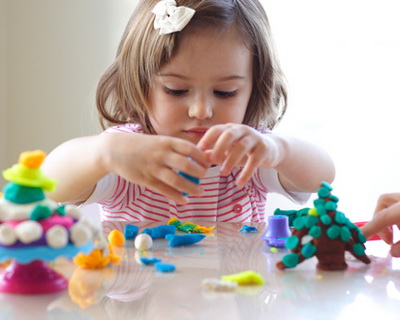 Игры и упражнения.
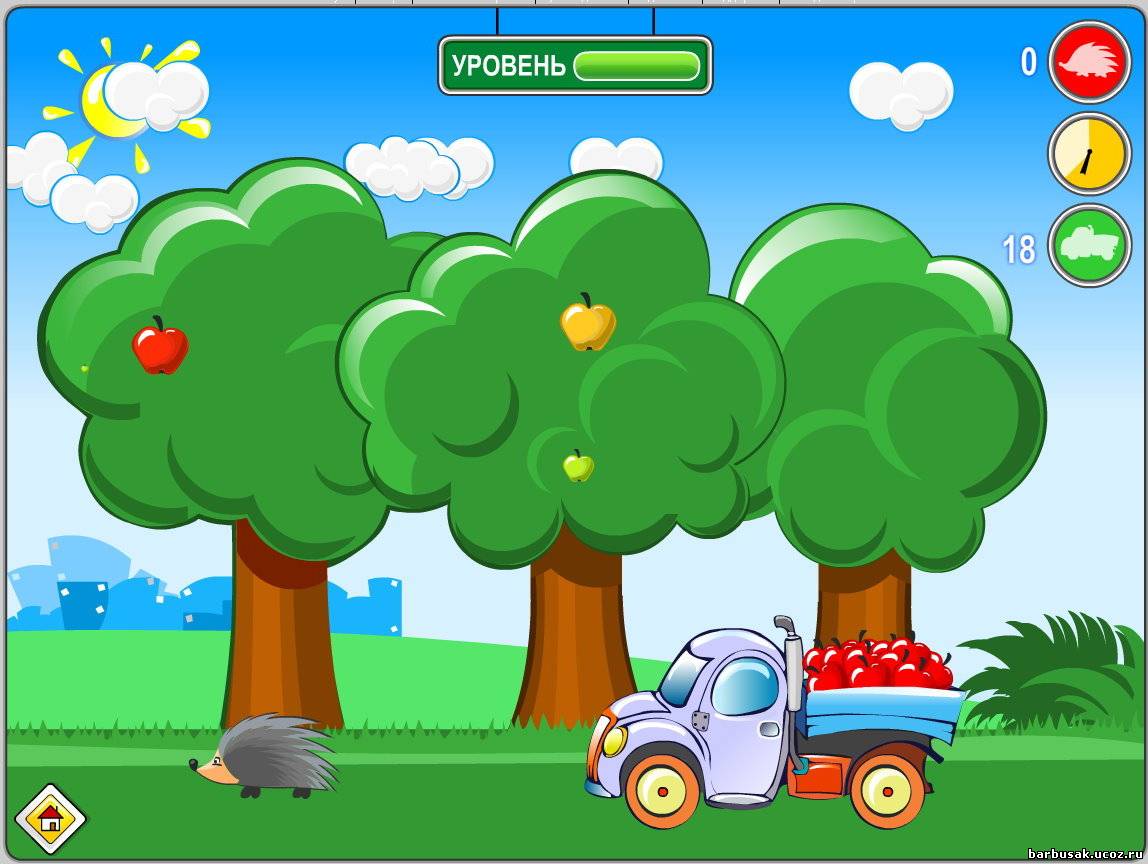 Массаж кистей рук и пальцев развивает речь ребенка.
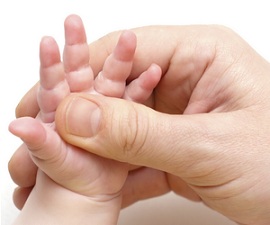 Фасолевые ванны . Малыш запускает  руки в фасоль и его задача – вытащить игрушки.
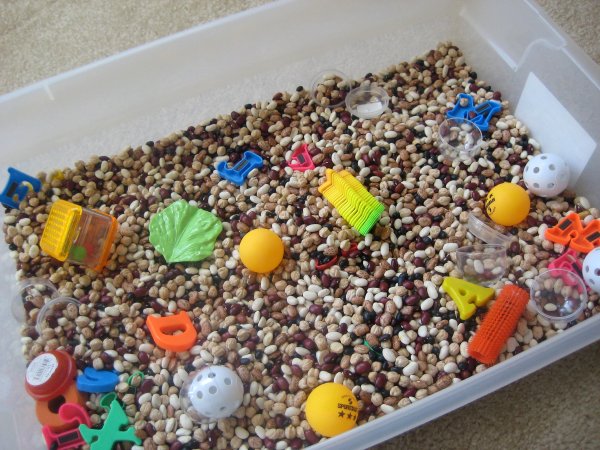 Игры с крупами.
Перебирать в разные ёмкости перемешанные горох и фасоль, а затем и более мелкие крупы; пересыпать и перемешивать крупы, растирать в руках.
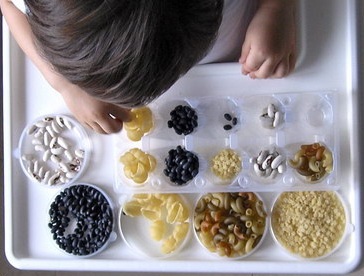 Лепка из разных материалов (солёное тесто, пластилин, глина, обычное тесто).
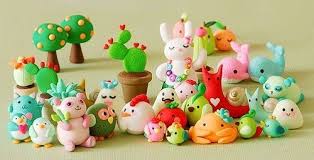 Шнуровка - развивает мелкую моторику рук и речь.
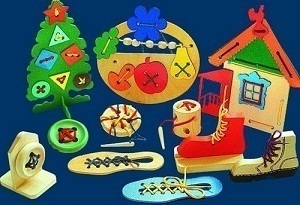 Игры с пуговицами и бусинами - развивает речь и логическое мышление.
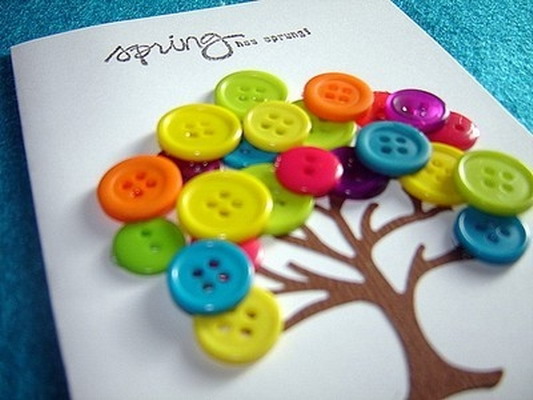 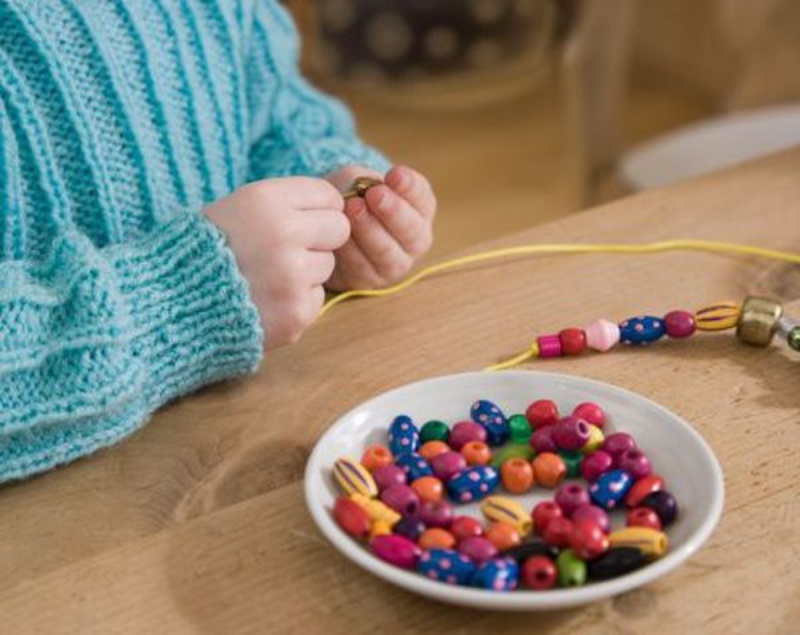 Мозаика – развивает мелкую моторику рук , речь и творческие способности.
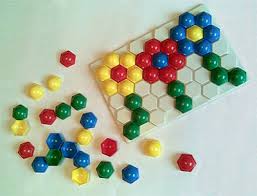 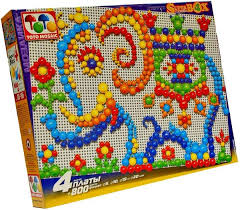 Пальчиковая гимнастика и пальчиковые игры - способствуют не только речевому, но и всестороннему развитию.
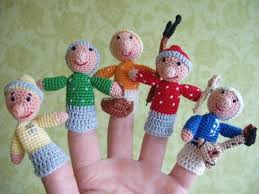 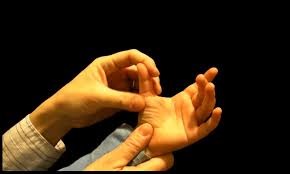 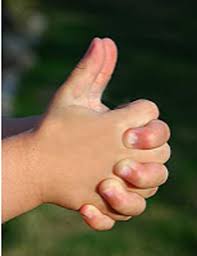 Пазлы —  развивают внимательность, сообразительность, мелкую моторику и речь детей.
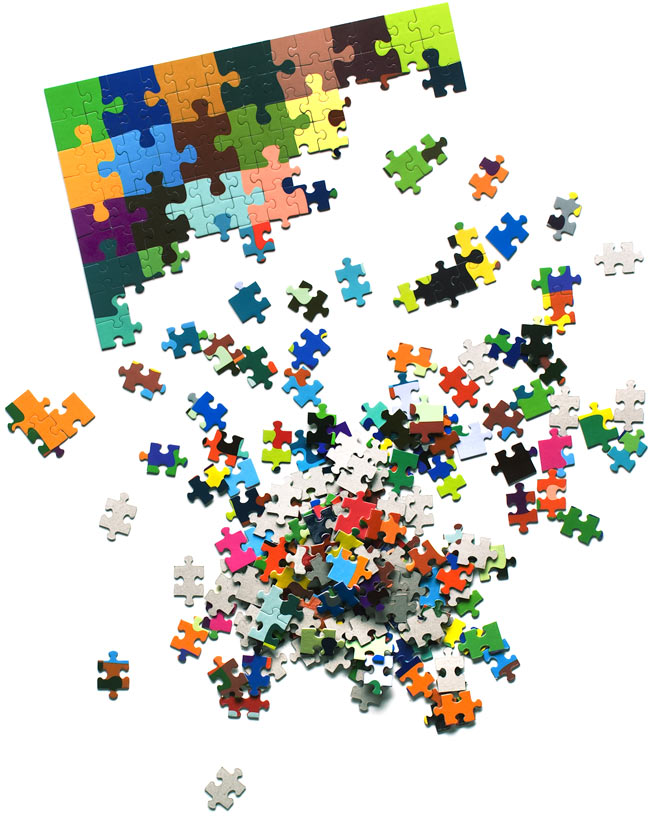 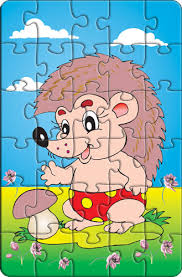 Катание ладошкой карандашей, шариков по столу или другой поверхности.
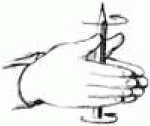 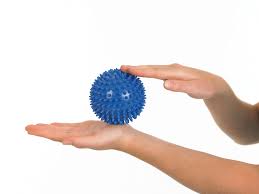 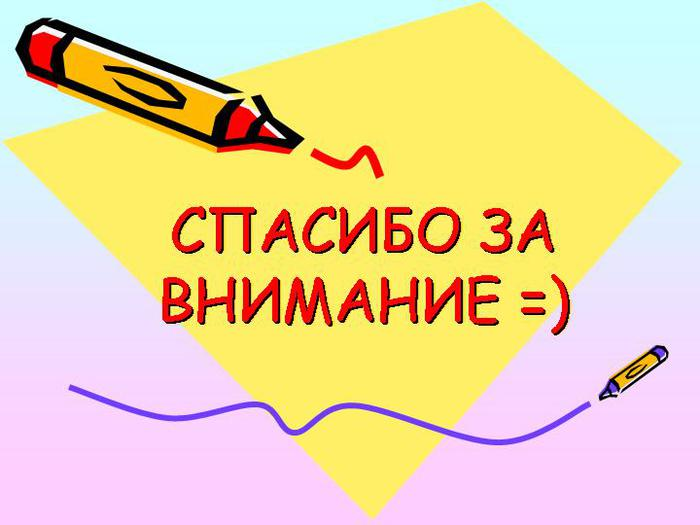